Радость православной веры
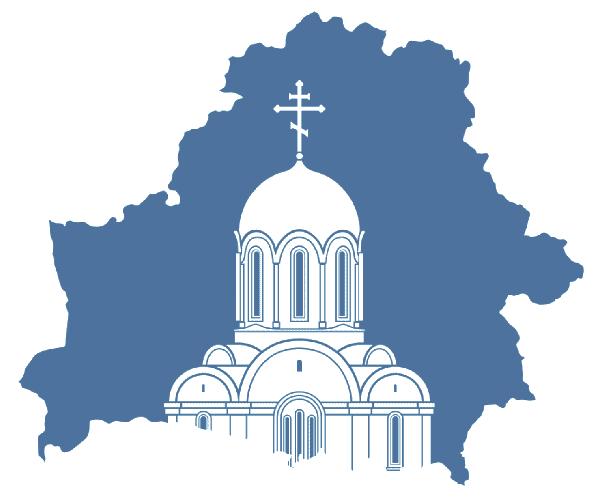 Христианские праздники
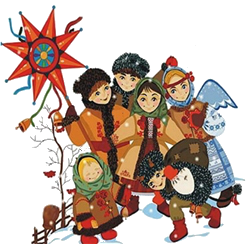 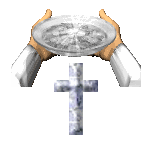 Пасха
«Весна»
Исаак Ильич Левитан «Весна»
1897 г.
Пасхальный стол
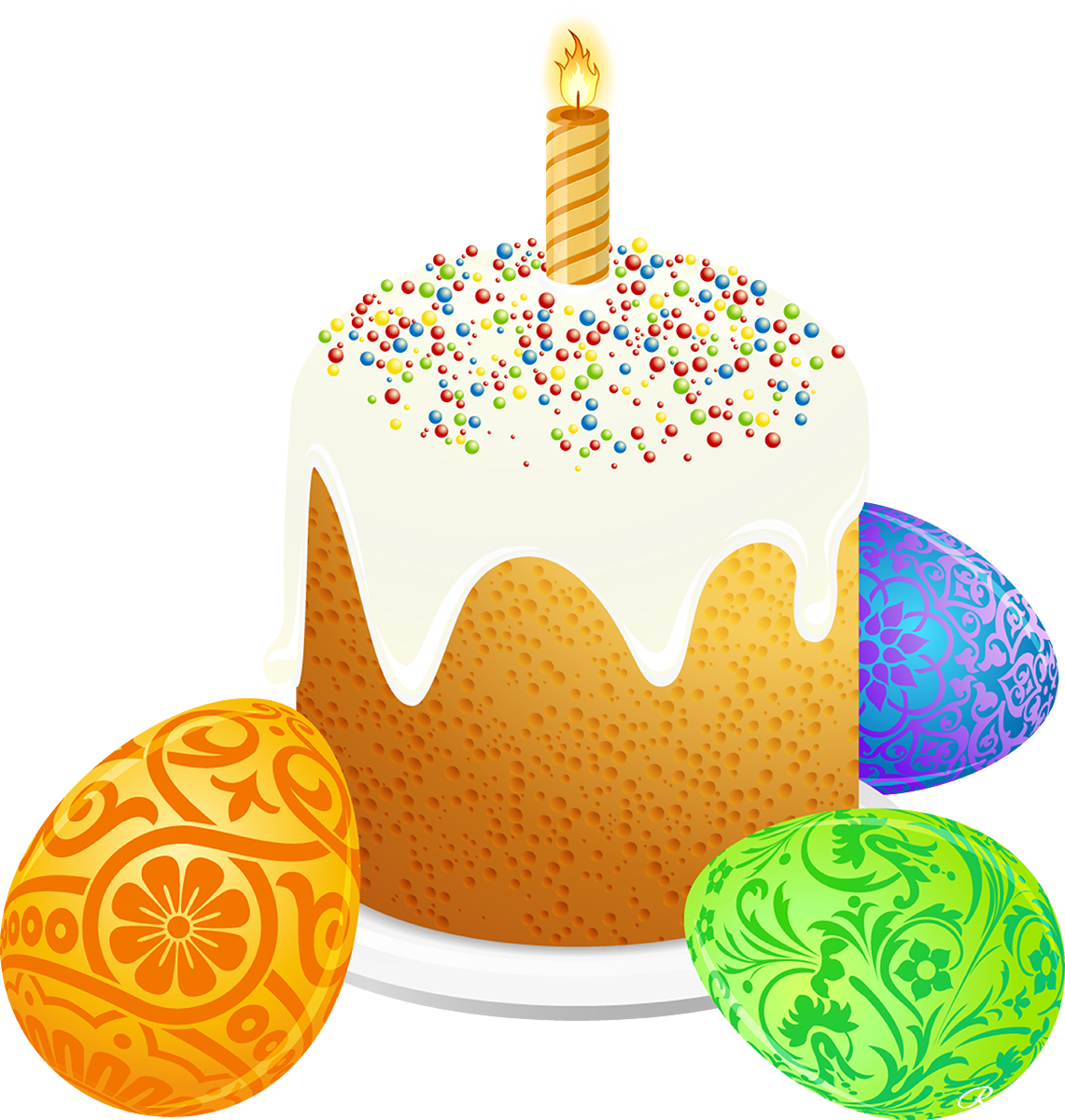 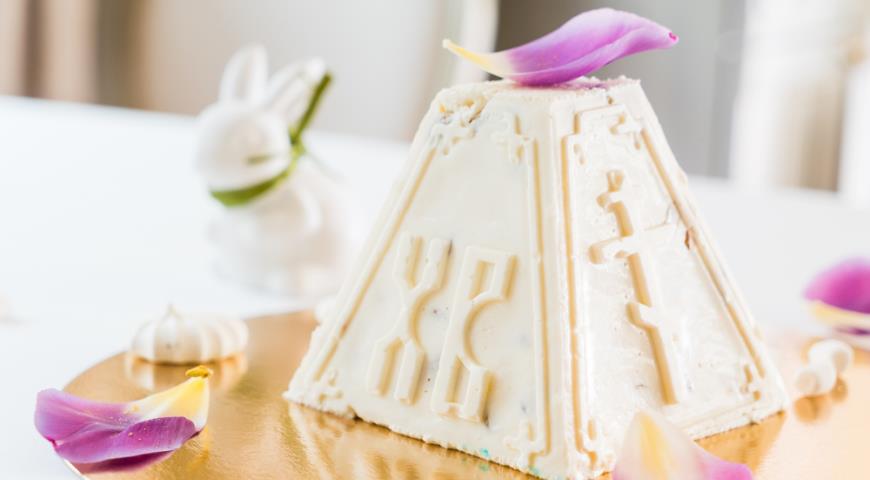 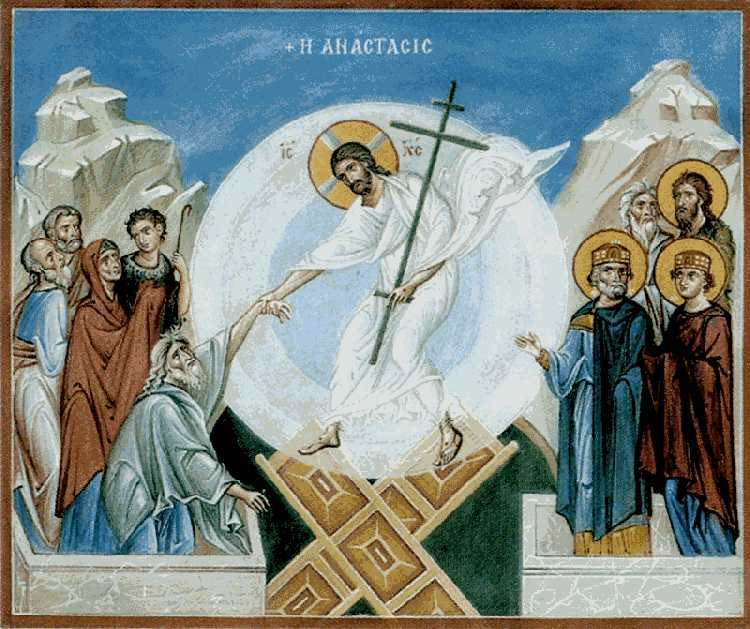 Пасхальные яйца
Яичко олицетворяет начало новой жизни.
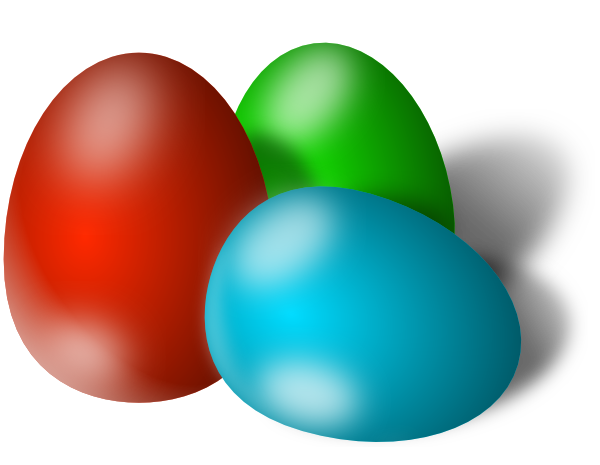 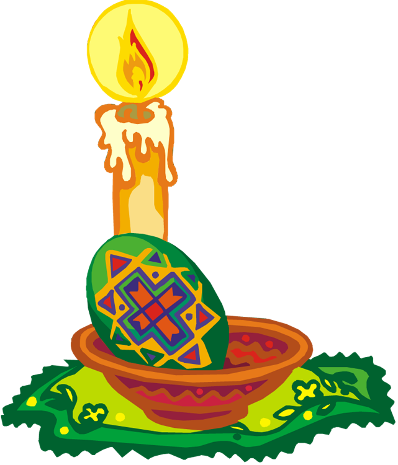 Почему мы на пасху красим яйца
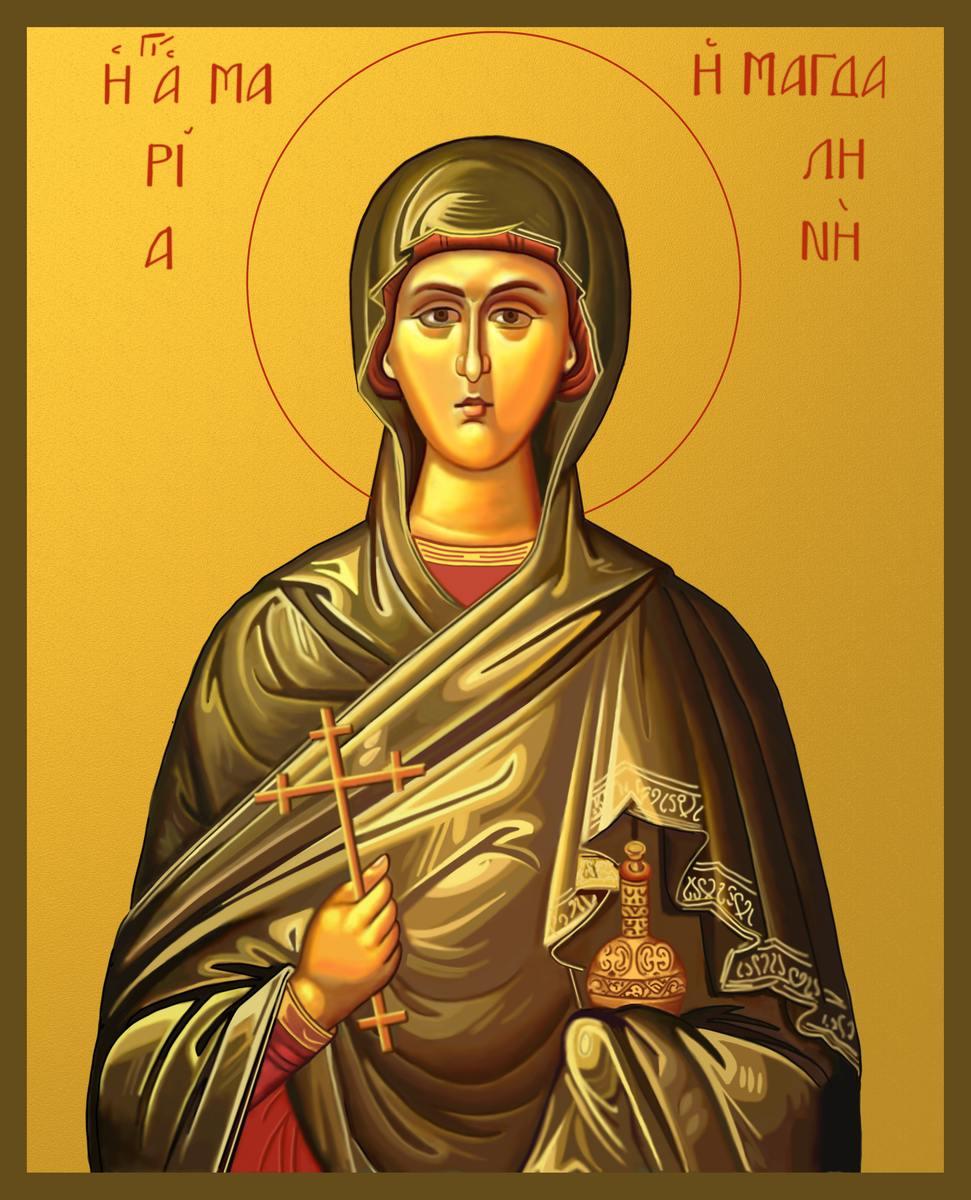 Мари́я Магдали́на — последовательница Иисуса Христа, христианская святая, мироносица, которая, согласно евангельскому тексту, следовала за Христом, присутствовала при Его Распятии и была первой из людей, удостоившейся явления Воскресшего
Как люди украшали пасхальные яйца
Писанки
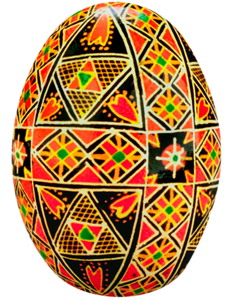 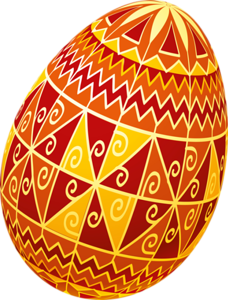 Крашенки
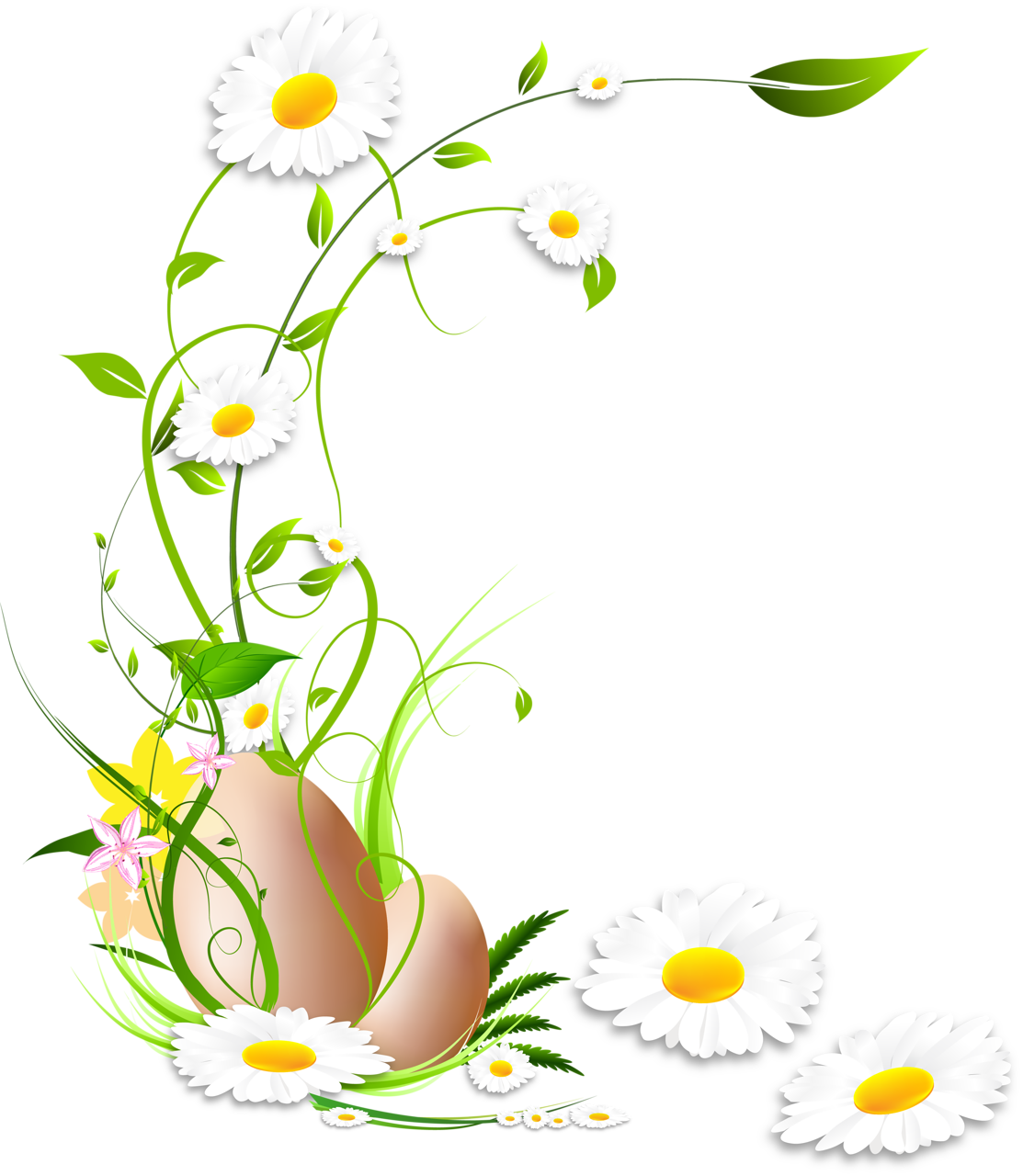 физминутка
Практическое задание
Выбрать фон для росписи и закрасить работу;
Наметить карандашом рисунок вашей росписи;
Расписать яйцо.
Игры с пасхальными яйцами.
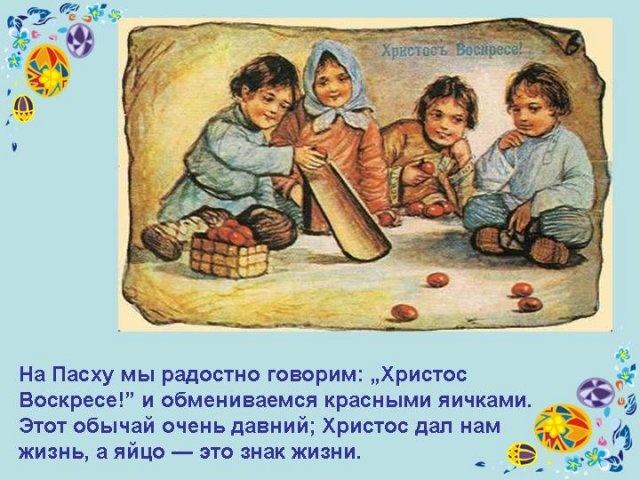 Итог урока
А какие традиции Пасхи вам особенно понравились и запомнились?
Какие Пасхальные традиции есть в вашей семье
 О чем в первую очередь вам захочется рассказать родителям?
Домашнее задание
Узнать, как празднуют Пасху в других странах.
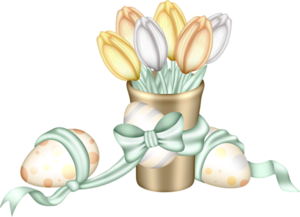 Спасибо за внимание!
Дорогие ребята, пусть на нашем пути встречается много людей, которым бы мы хотели сказать "Христос воскрес!" и в ответ услышать "Воистину воскрес!".
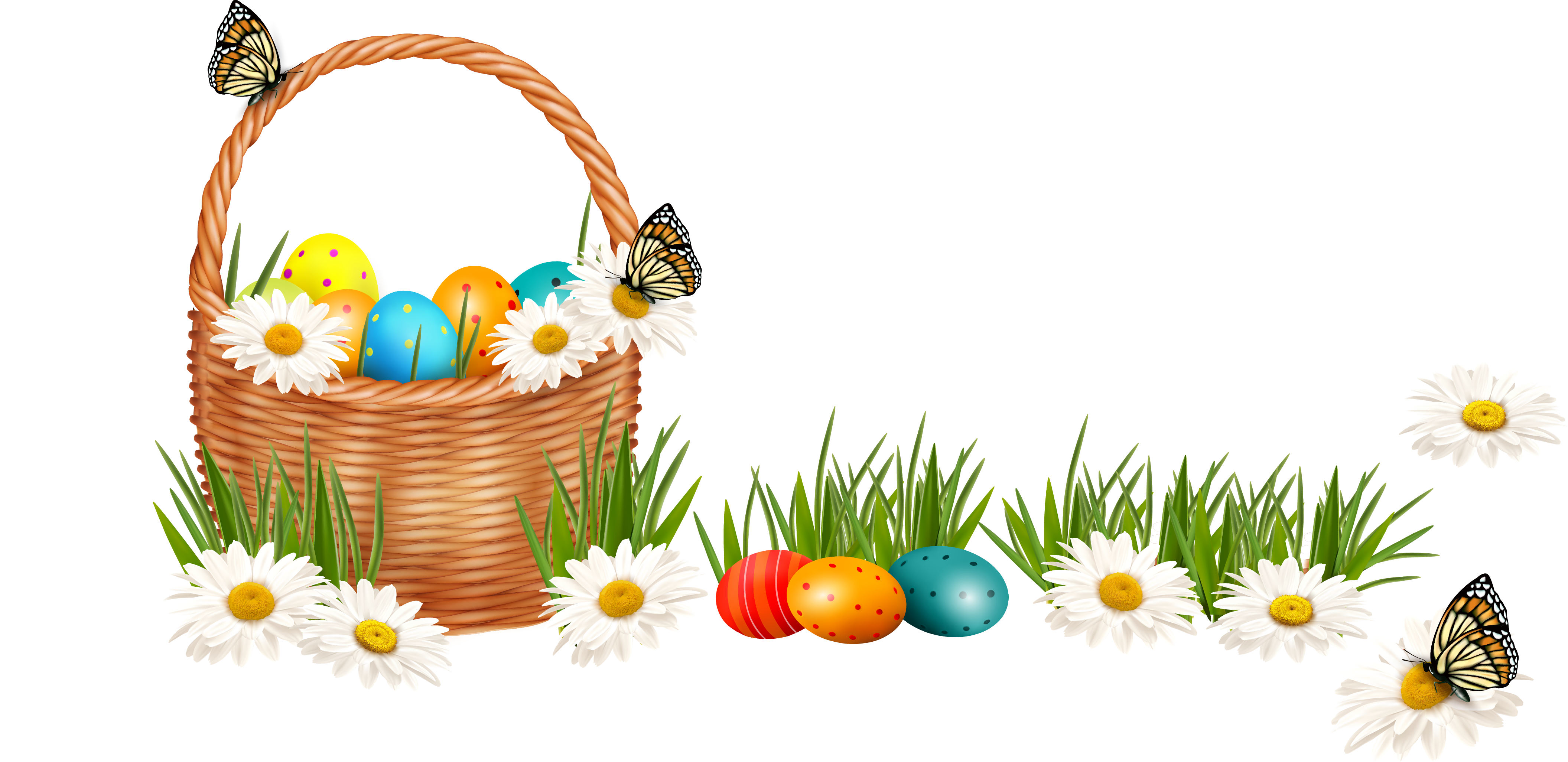